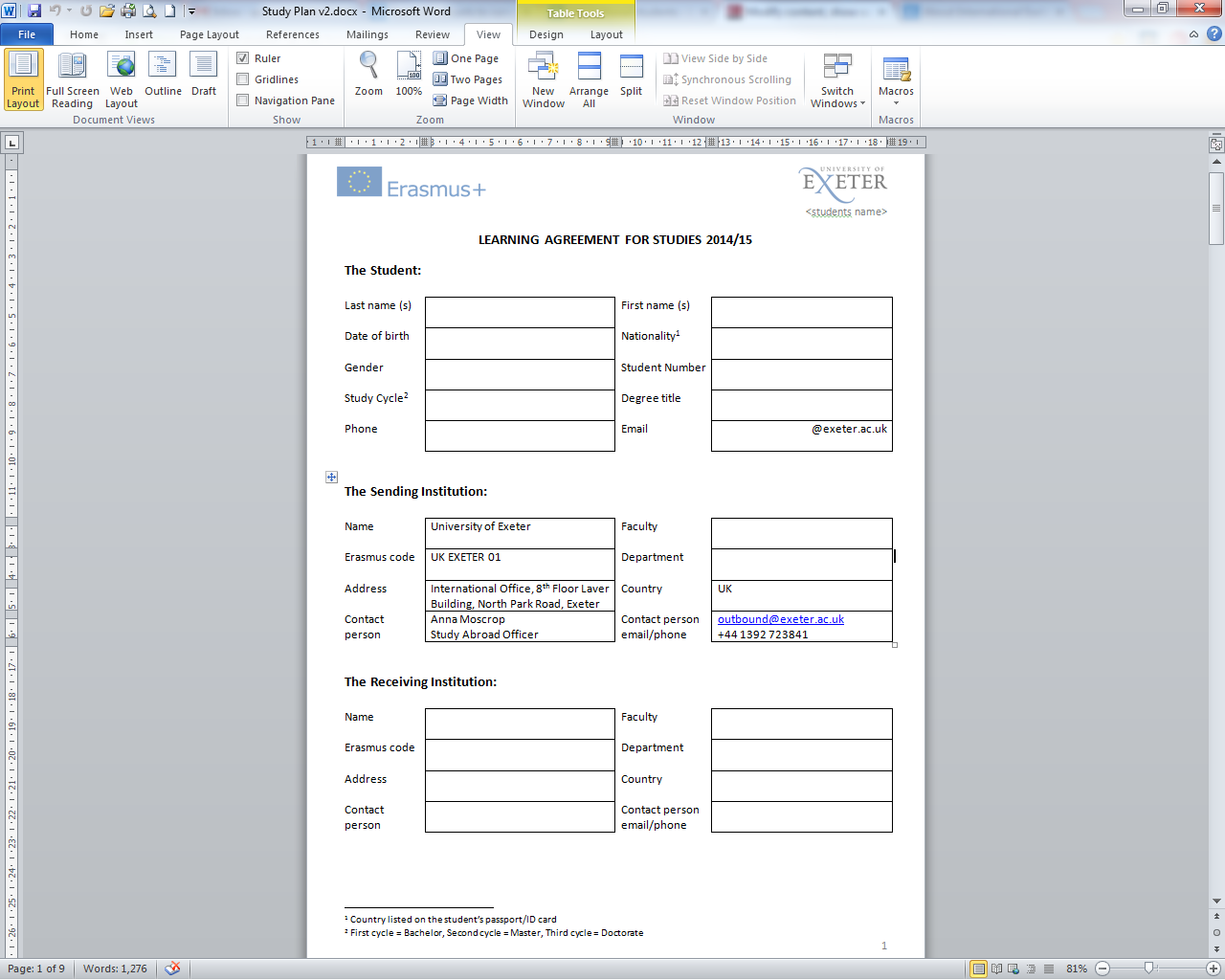 As the document is substantial it would be useful if you enter your first name and surname in the header of the document.
The study cycle refers to your degree level (see footnote 2 on document
Your host university should publish their Erasmus code on their website, if unsure email the contact person at your host university.
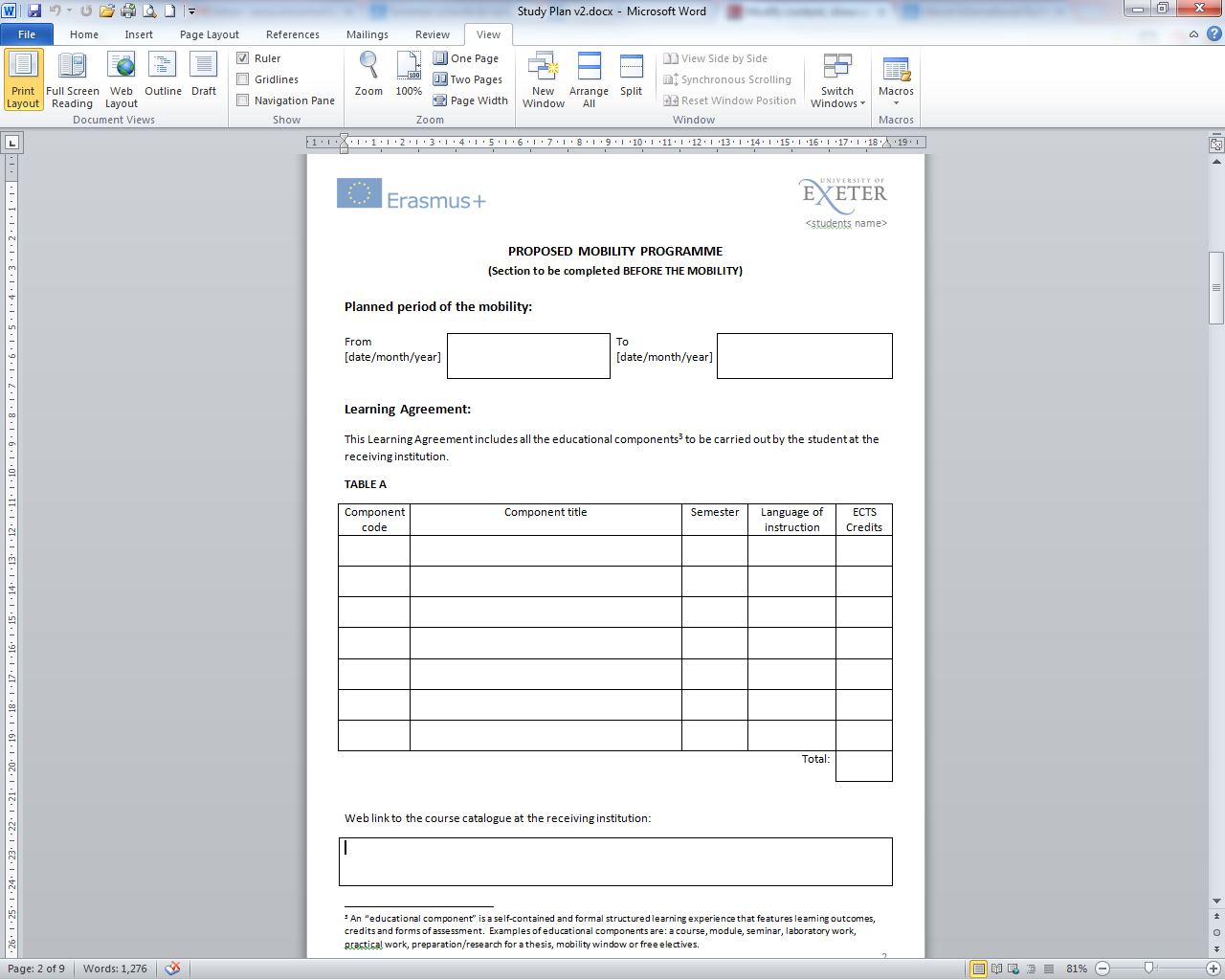 This section must be completed BEFORE your mobility begins, as such you will need to enter the dates of your host university’s academic calendar rather than any additional time in country before or after your mobility.  The dates provided here will be the dates used to calculate the Erasmus grant.
This table will be referred to as your Learning Agreement and again must be completed before the start of your mobility.  If additional space is required please fill in an additional copy of this page indicating that it is a continuation of your Learning Agreement.
Please note Educational Components refer to modules.
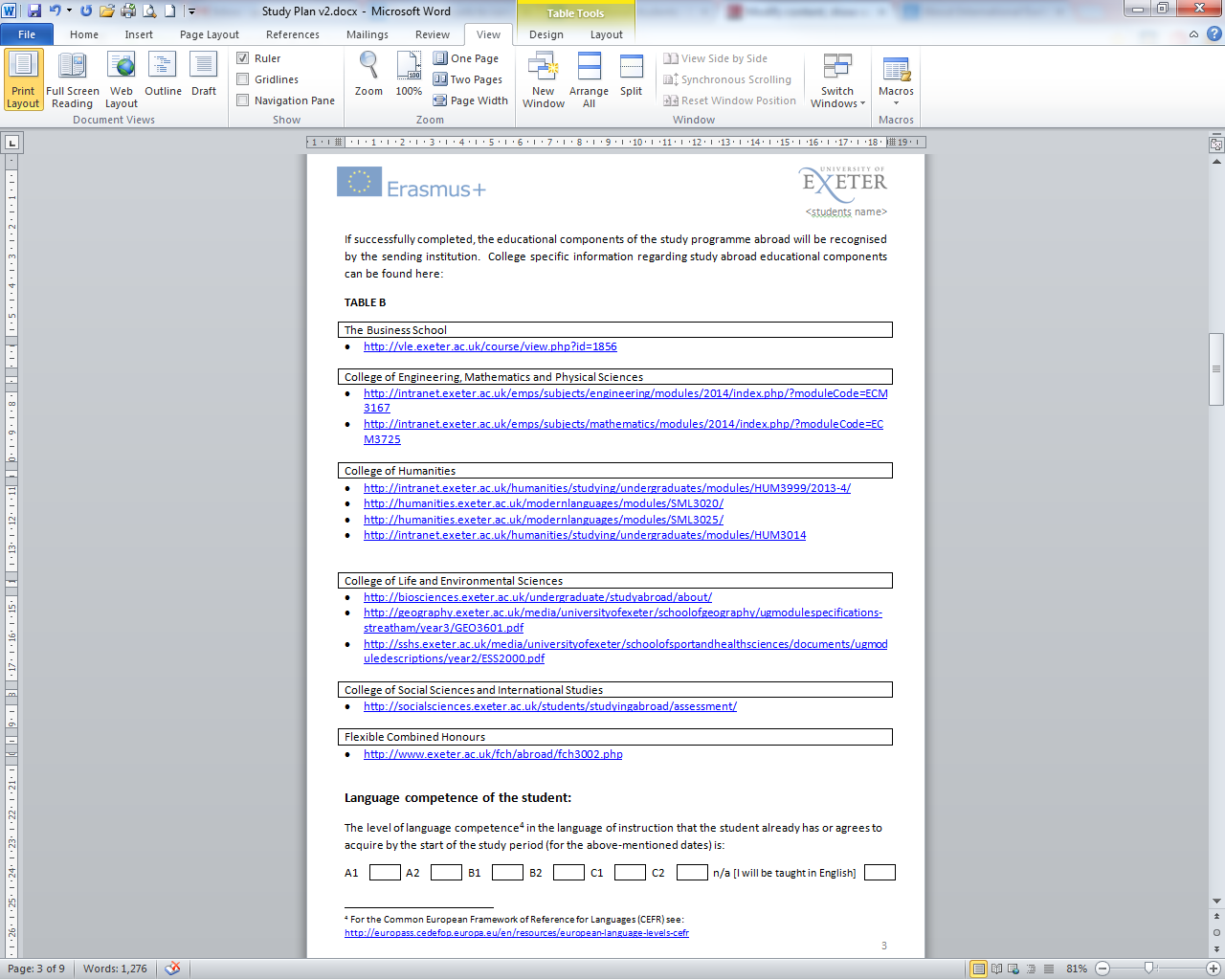 This is another compulsory section of the Erasmus paperwork.  The Europass system is a self-assessed guide to the students’ level of language: http://europass.cedefop.europa.eu/en/resources/european-language-levels-cefr .  The majority of our partners whose modules are taught in languages other than English will expect a minimum level of B2, please check with your host university what their language requirements are for your application.
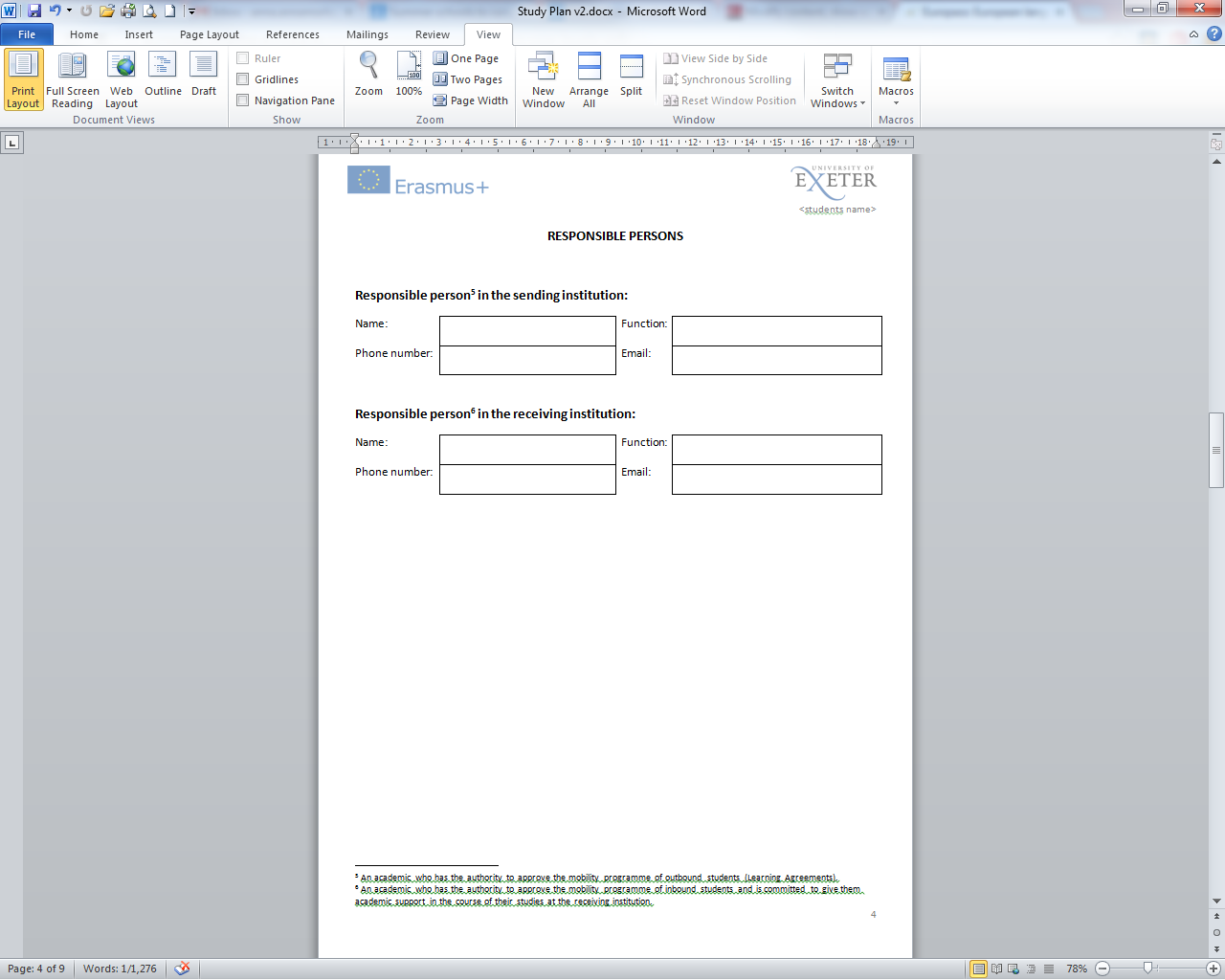 Study Abroad Coordinator in your College at Exeter.
Study Abroad Coordinator or Academic at host university.
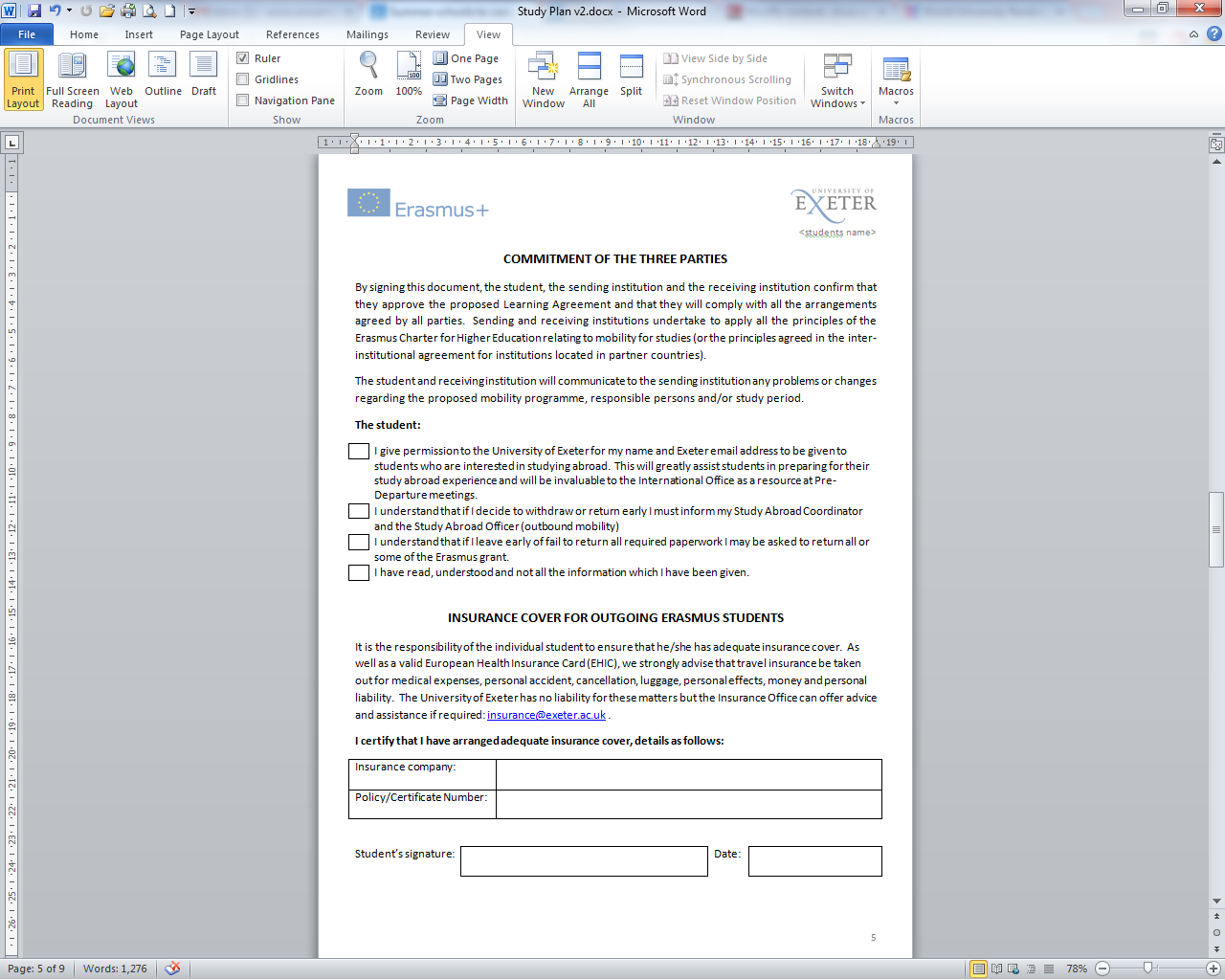 Please ensure you read and tick all of these boxes before signing.
It is very important that you ensure you have adequate travel and health insurance for the duration of your placement, please see our website for further information: http://www.exeter.ac.uk/international/abroad/beforedepart/insurance/
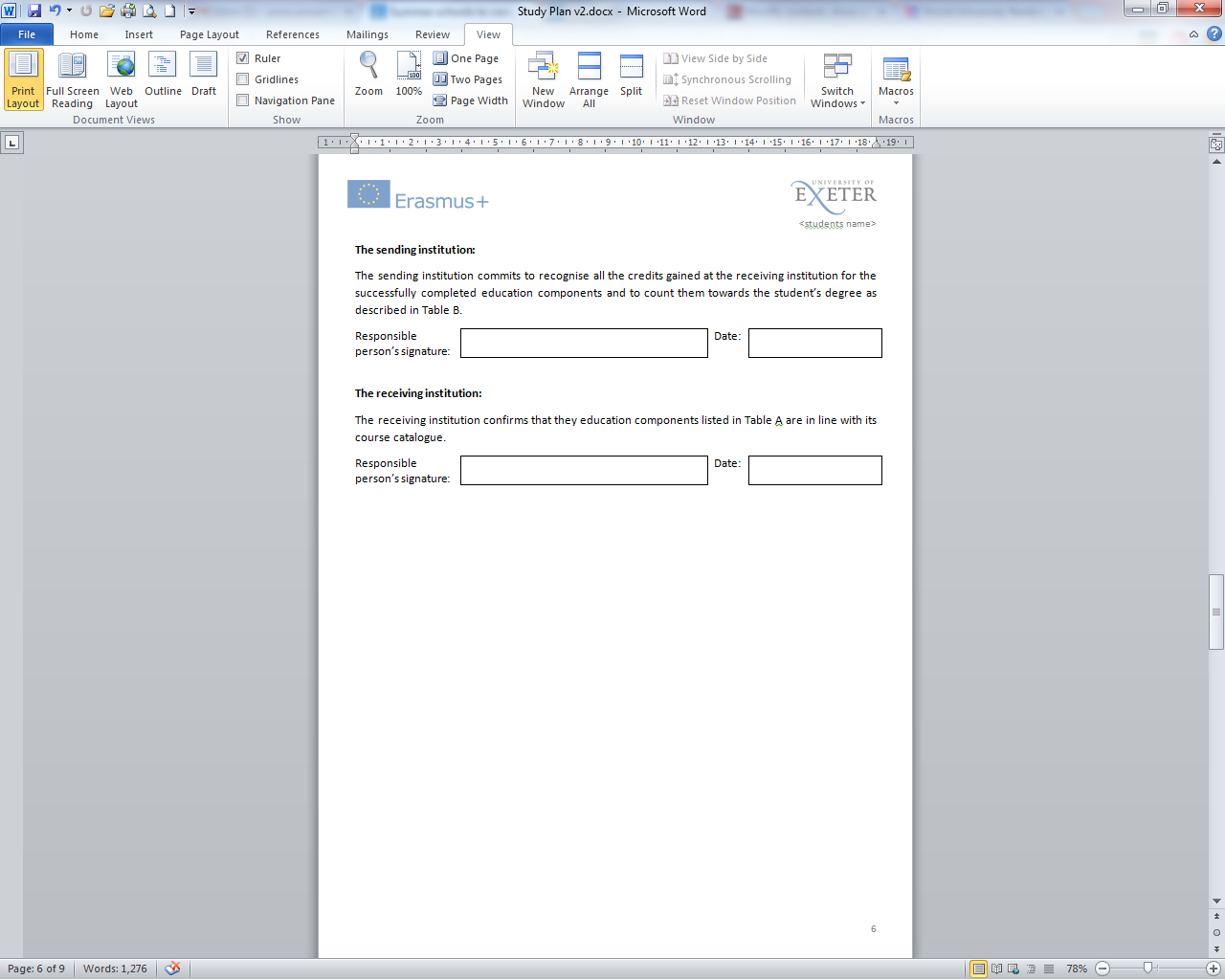 Study Abroad Coordinator in your College at Exeter.
Study Abroad Coordinator or Academic at host university.
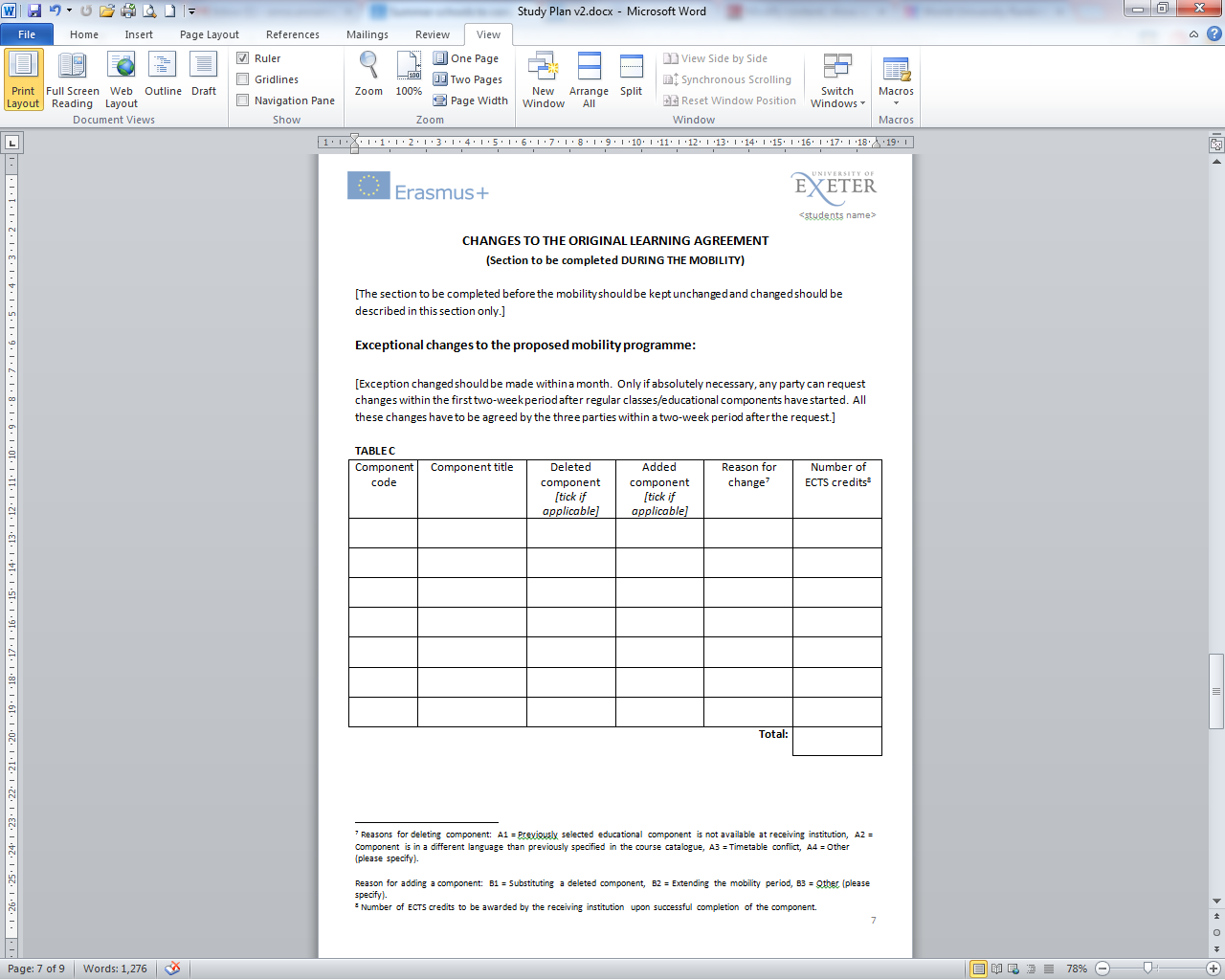 Please note that we have now come to the section of paperwork that must be completed DURING the mobility.  Pages 1 – 6 were to be completed BEFORE the mobility.
This table is only to be completed if you have made changes to the Learning Agreement signed off BEFORE your mobility.  If the Learning Agreement remains the same you do not need to complete this section.
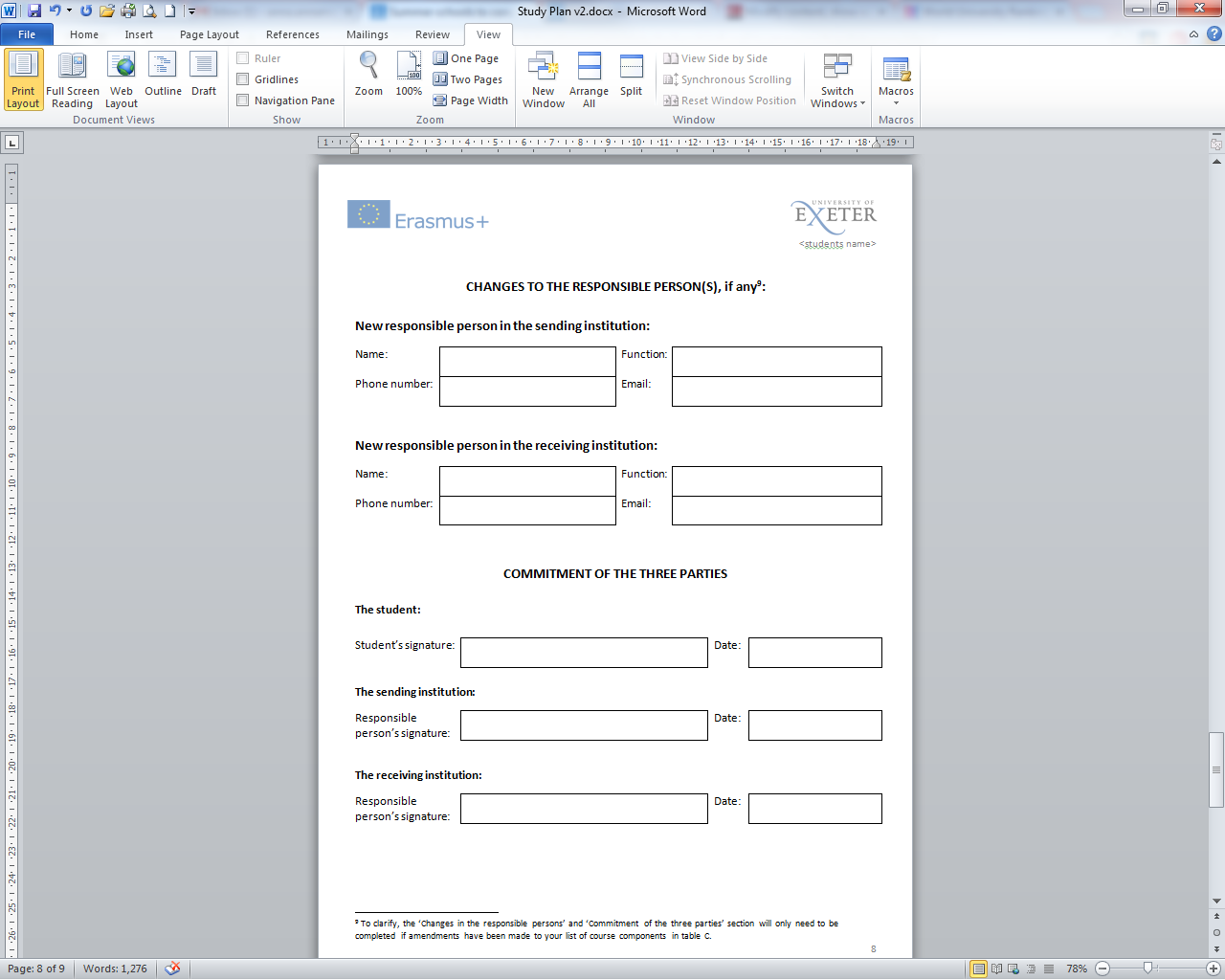 Only to be completed if there are changes at either Exeter or the host university.
Only to be signed if there have been changed made to the Learning Agreement and/or changes to the responsible person (s) at either Exeter or the host university.
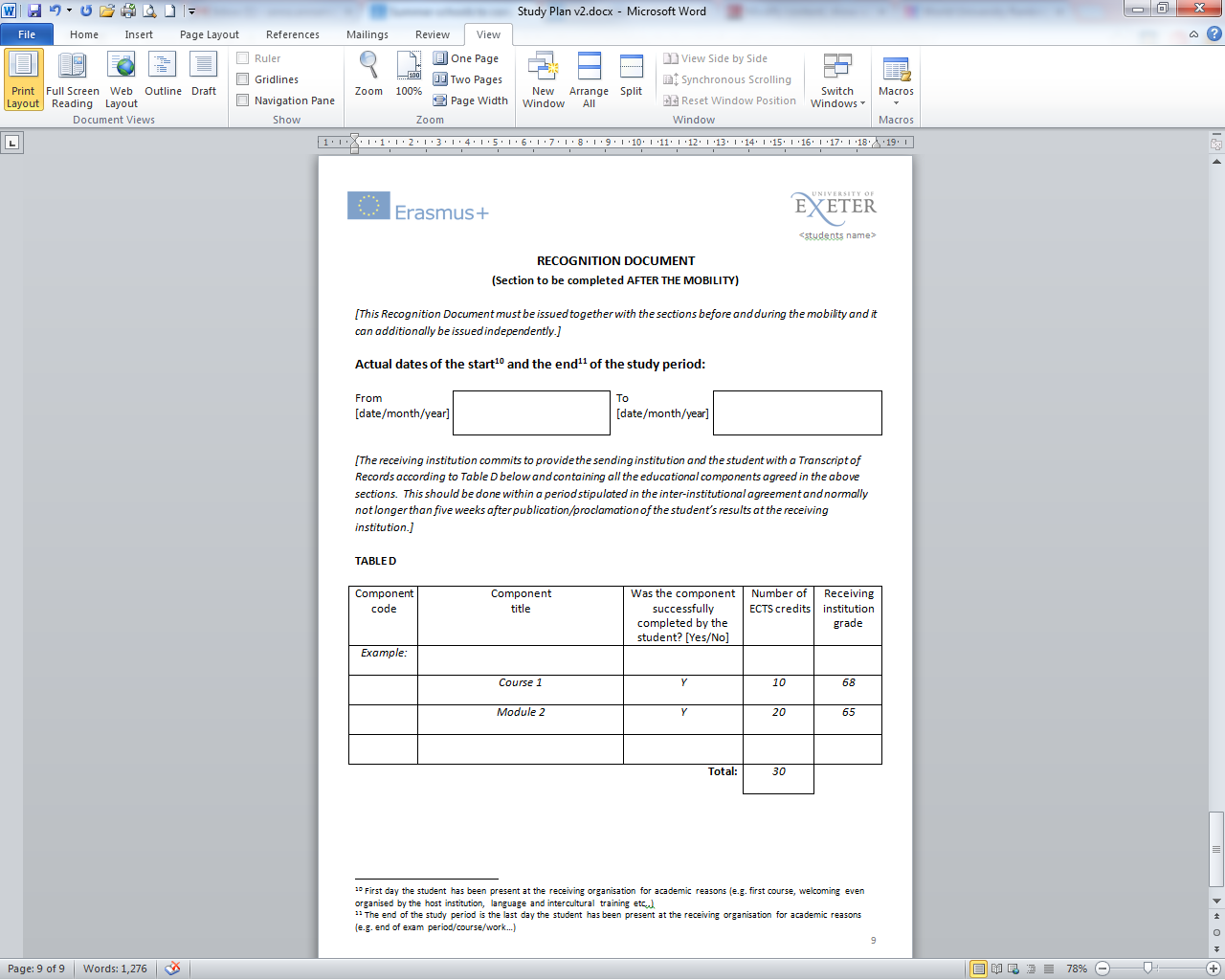 Please note that we have now come to the section of paperwork that must be completed AFTER the mobility.  Pages 7 and 8 were to be completed DURING the mobility.
This section must contain the actual dates of your placement excluding any additional time in country before or after your study placement.  The dates provided here will be used to calculate the second allocation of your Erasmus grant.
Table D whilst a compulsory element of the Erasmus+ paperwork serves only as an example of what the transcript of records issued to you by your host university should look like.